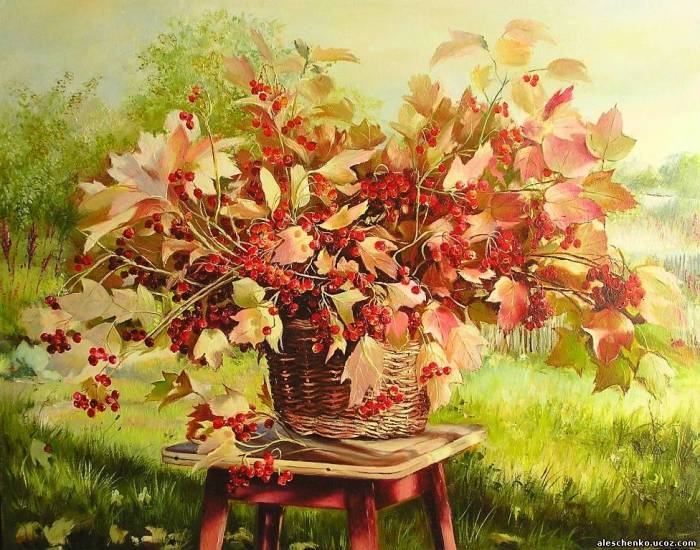 Я долю вибрала собі сама…
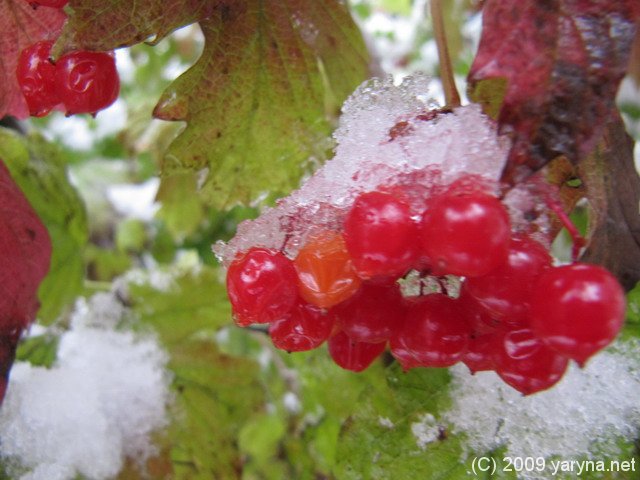 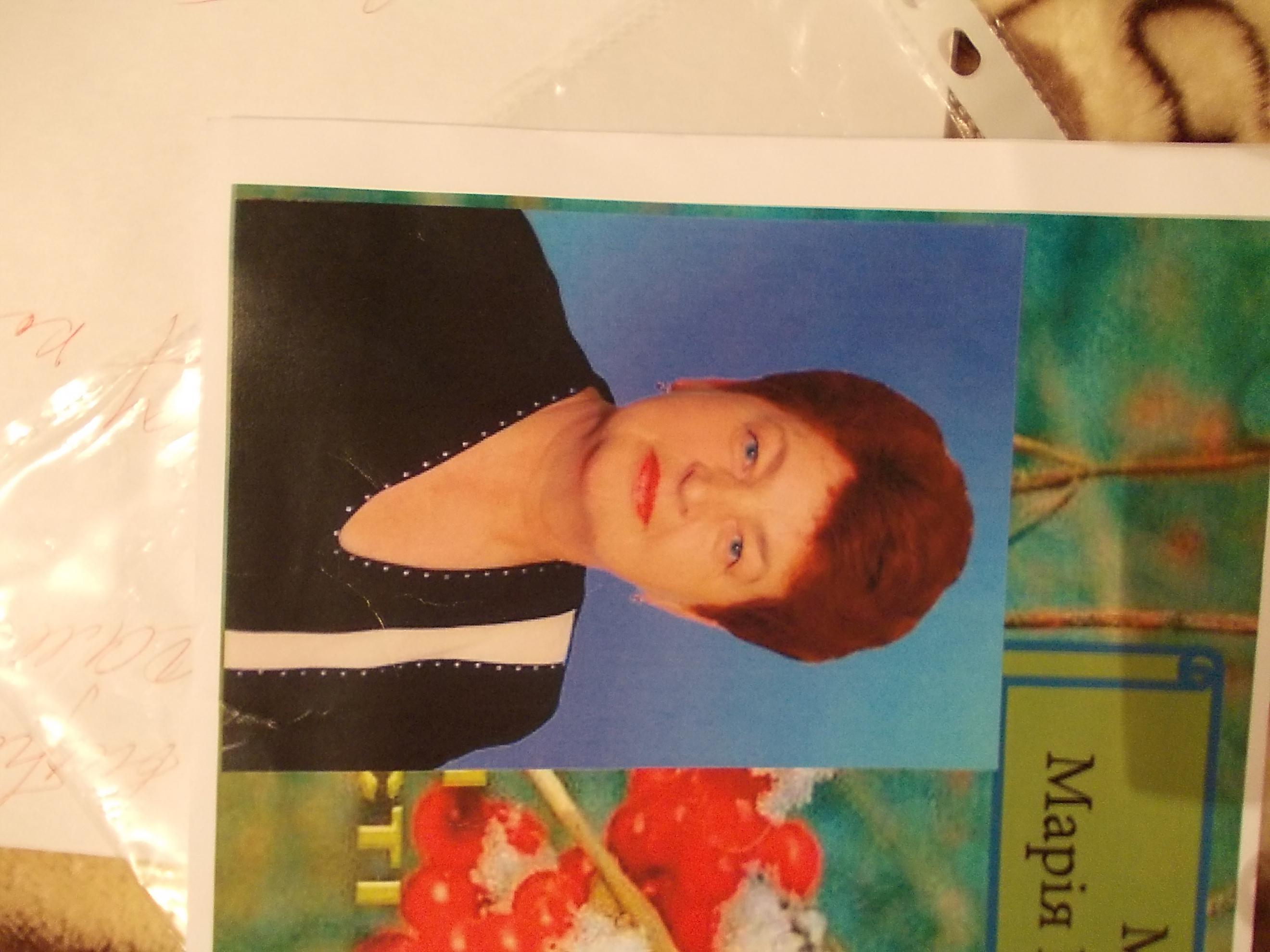 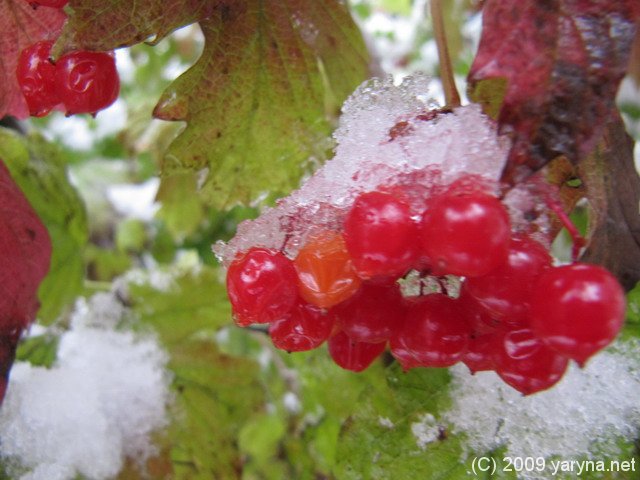 Класний керівник          7 класу
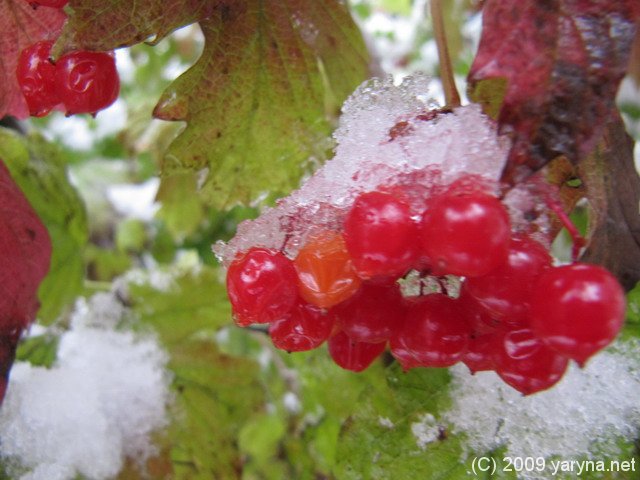 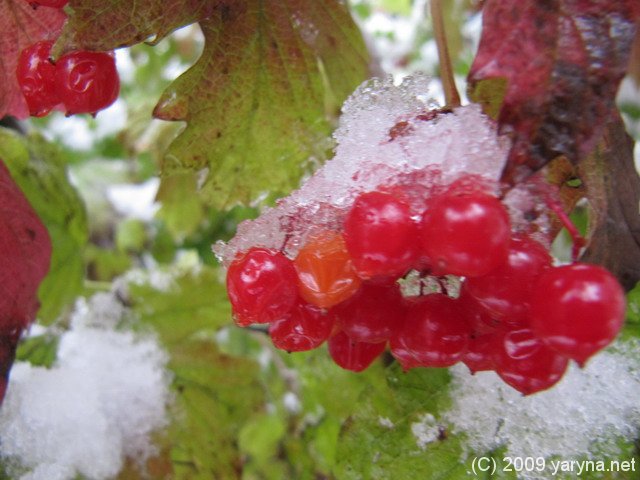 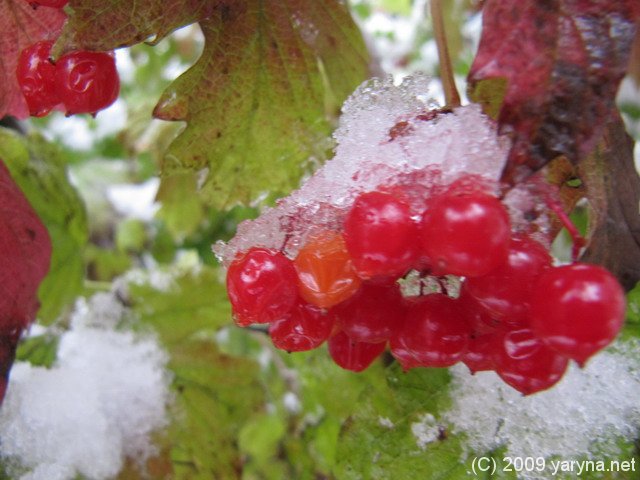 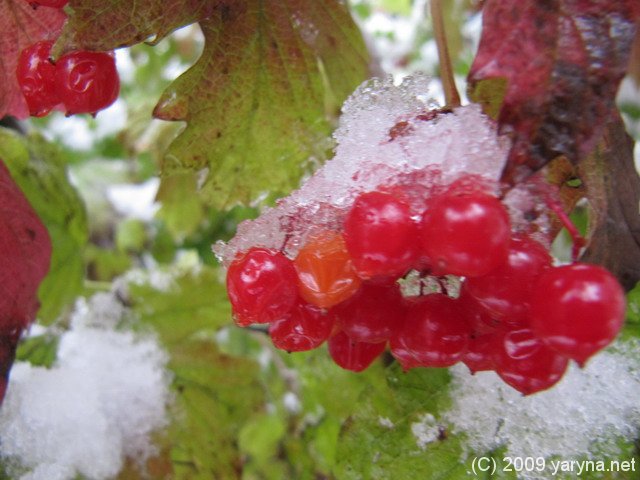 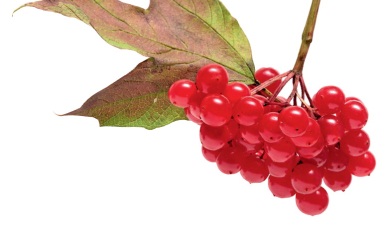 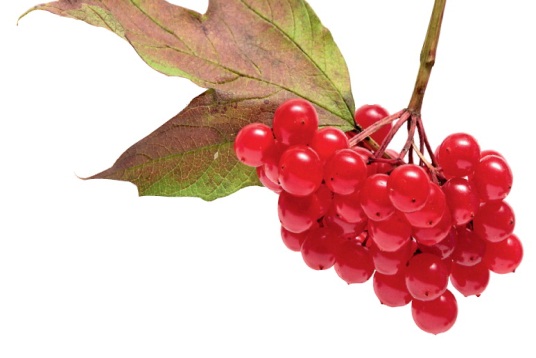 Машталяр Марія 
Володимирівна
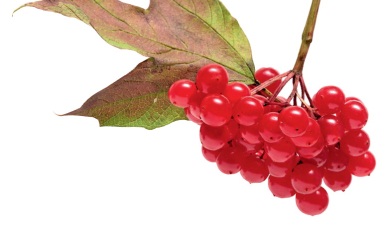 2015-2016 н.р.
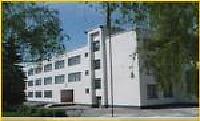 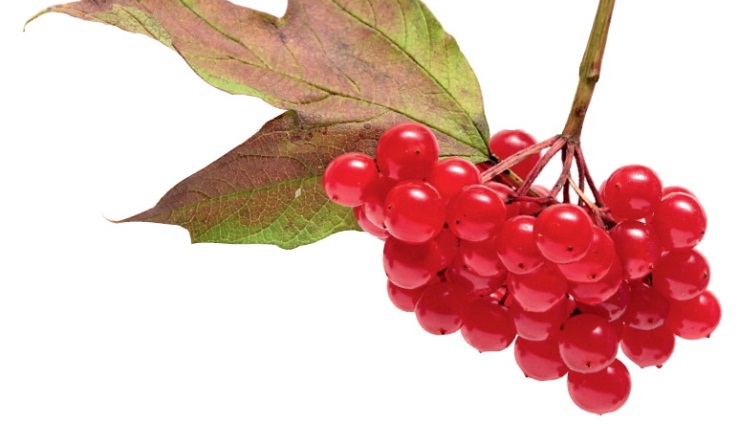 Для мене чужі діти – як свої, 
Щодень їм своє серце віддаю.
Вони, напевно, також відчувають,
Що їх по-справжньому люблю.
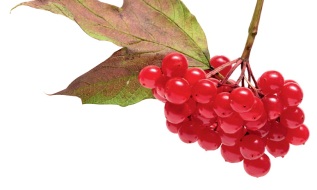 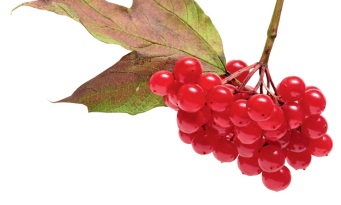 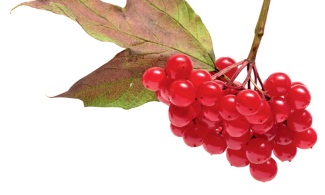 Вони – моє життя
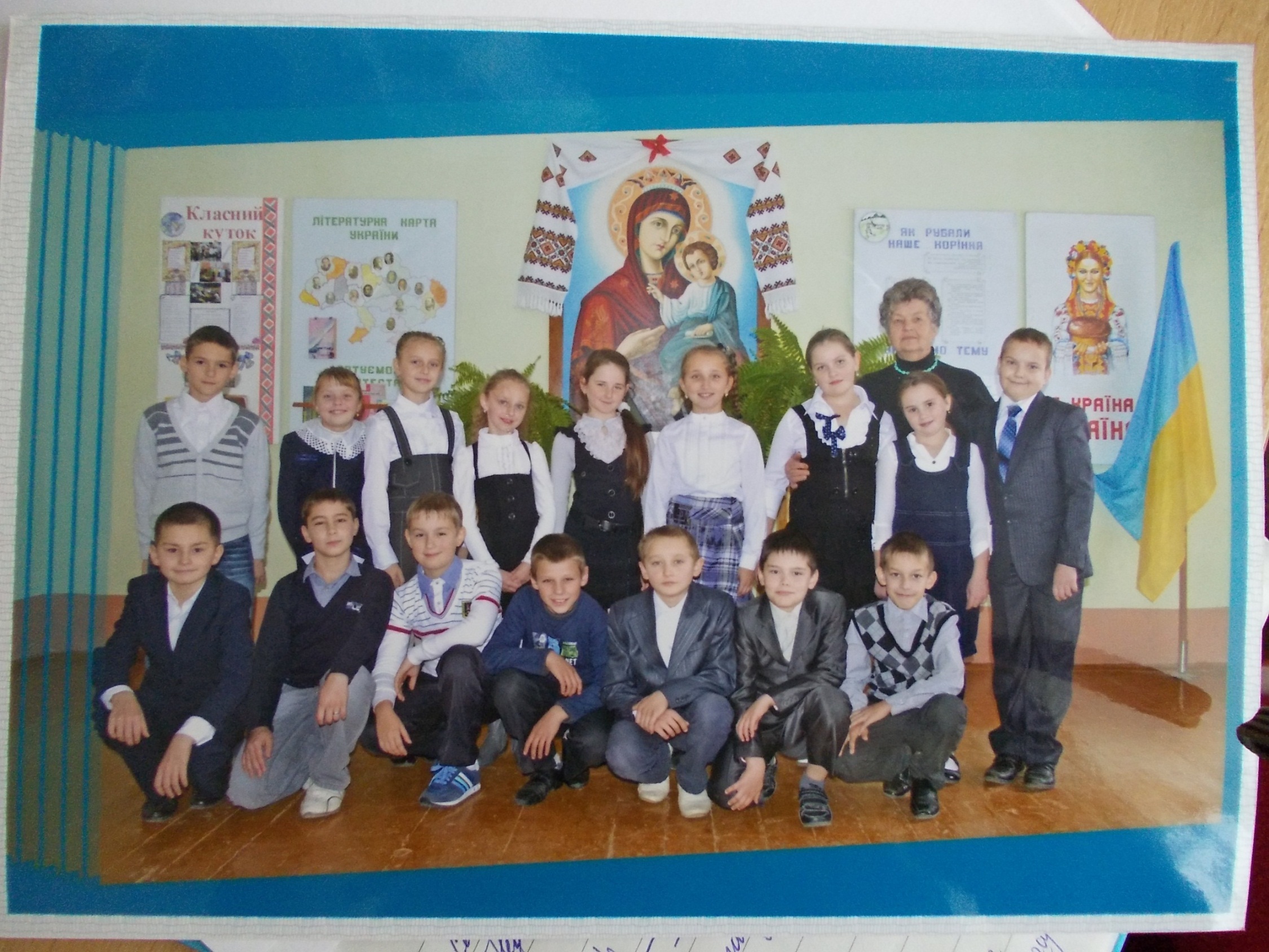 Опис досвіду
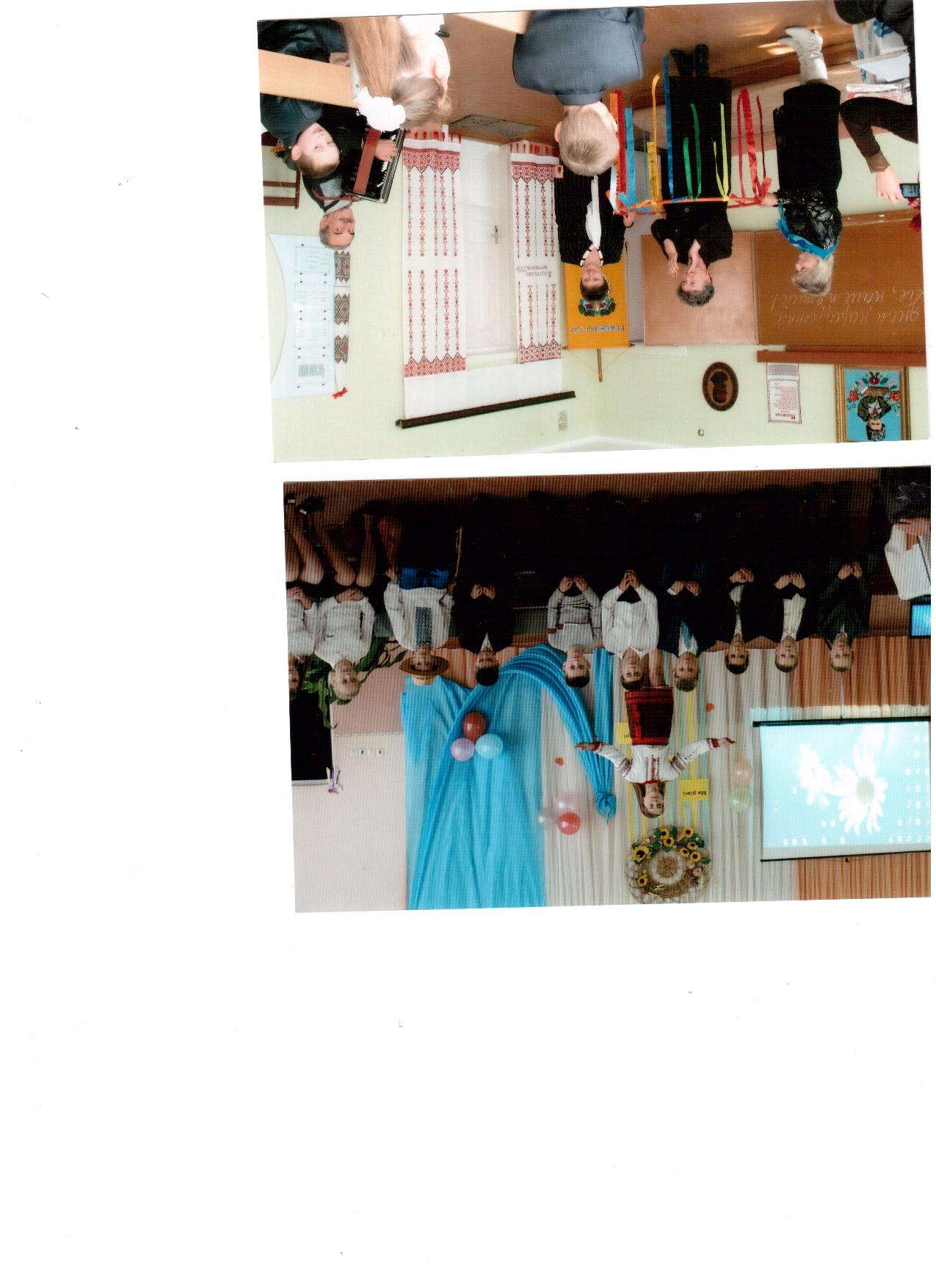 Навчаючи інших, постійно вчуся й сама. Знайомлюся із досвідом кращих класних керівників школи, району, краю. Багато літ я  керувала міжшкільним МО класних керівників, обмінювалася досвідом роботи.
Постійно формую у своїх  вихованцях почуття колективізму, дружби та взаєморозуміння. З цією метою організовую цікаві зустрічі з ровесниками Шманьківської, Давидківської та Залісянської шкіл
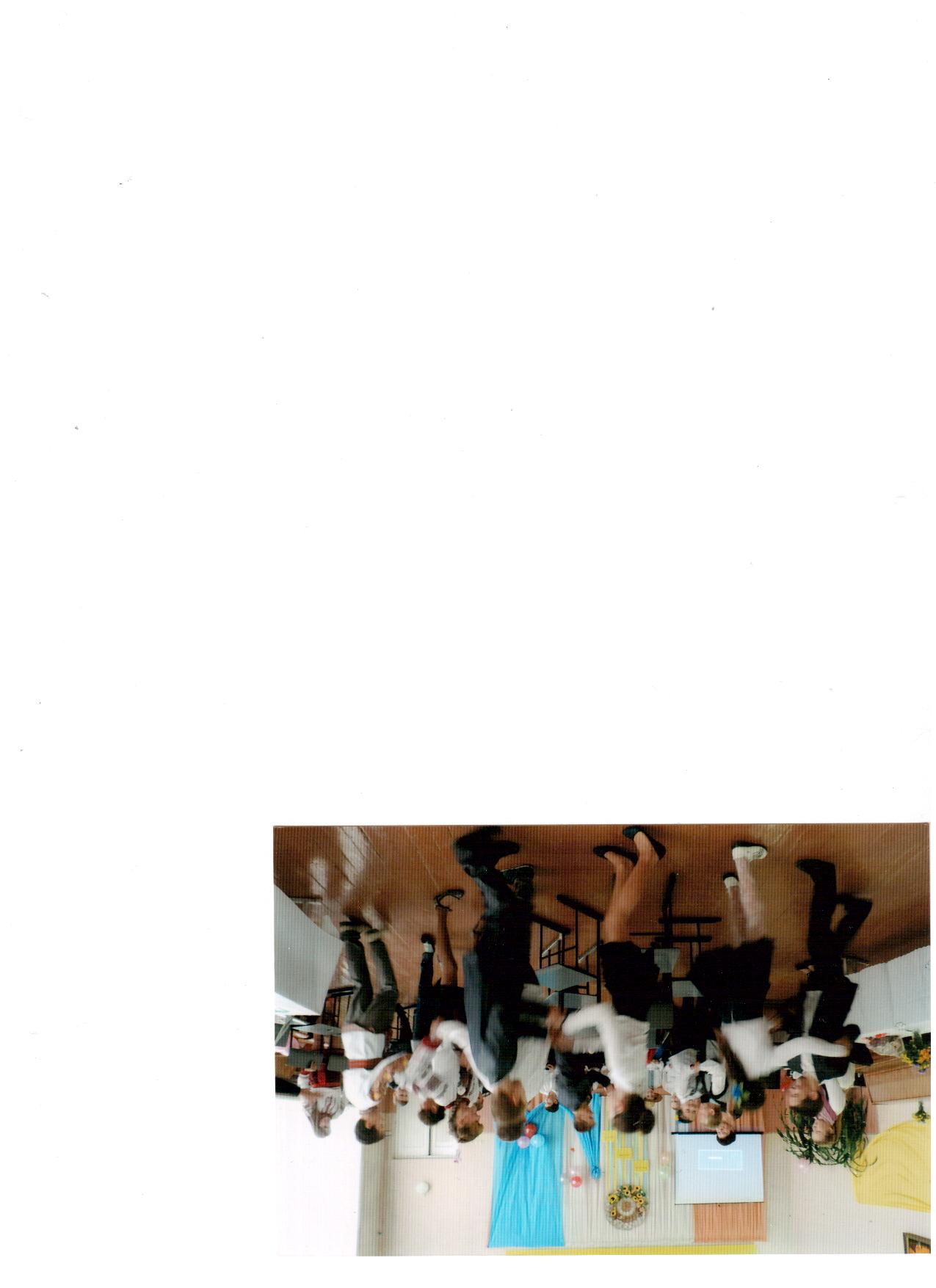 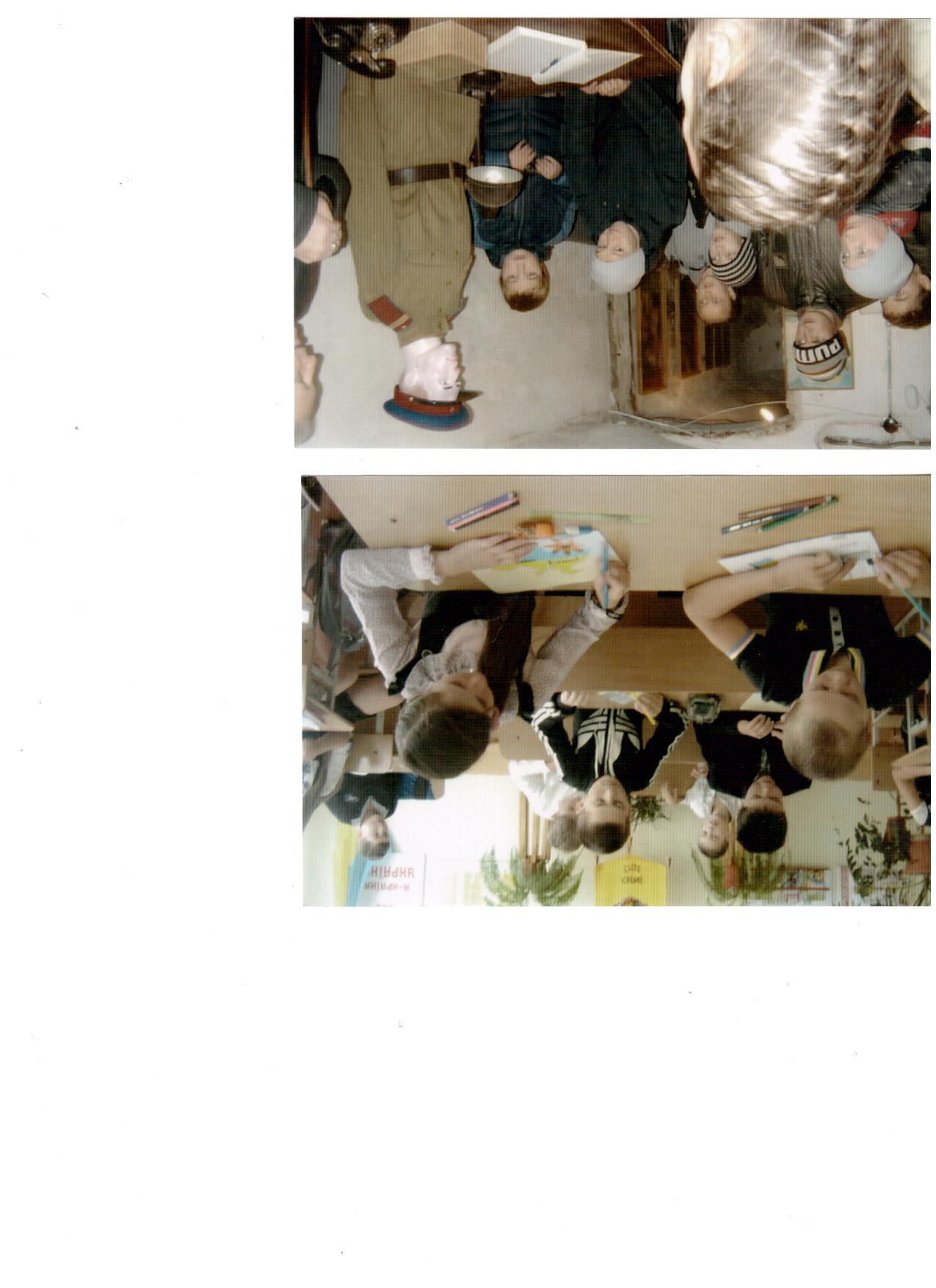 Велику увагу приділяю формуванню у дітей рис патріотизму, високої свідомості громадського обов’язку.
Цікавою була ГКК під заголовком «Герої – не вмирають».
Учні читали  власні вірші про героїв майдану, писали листи воїнам на Схід.
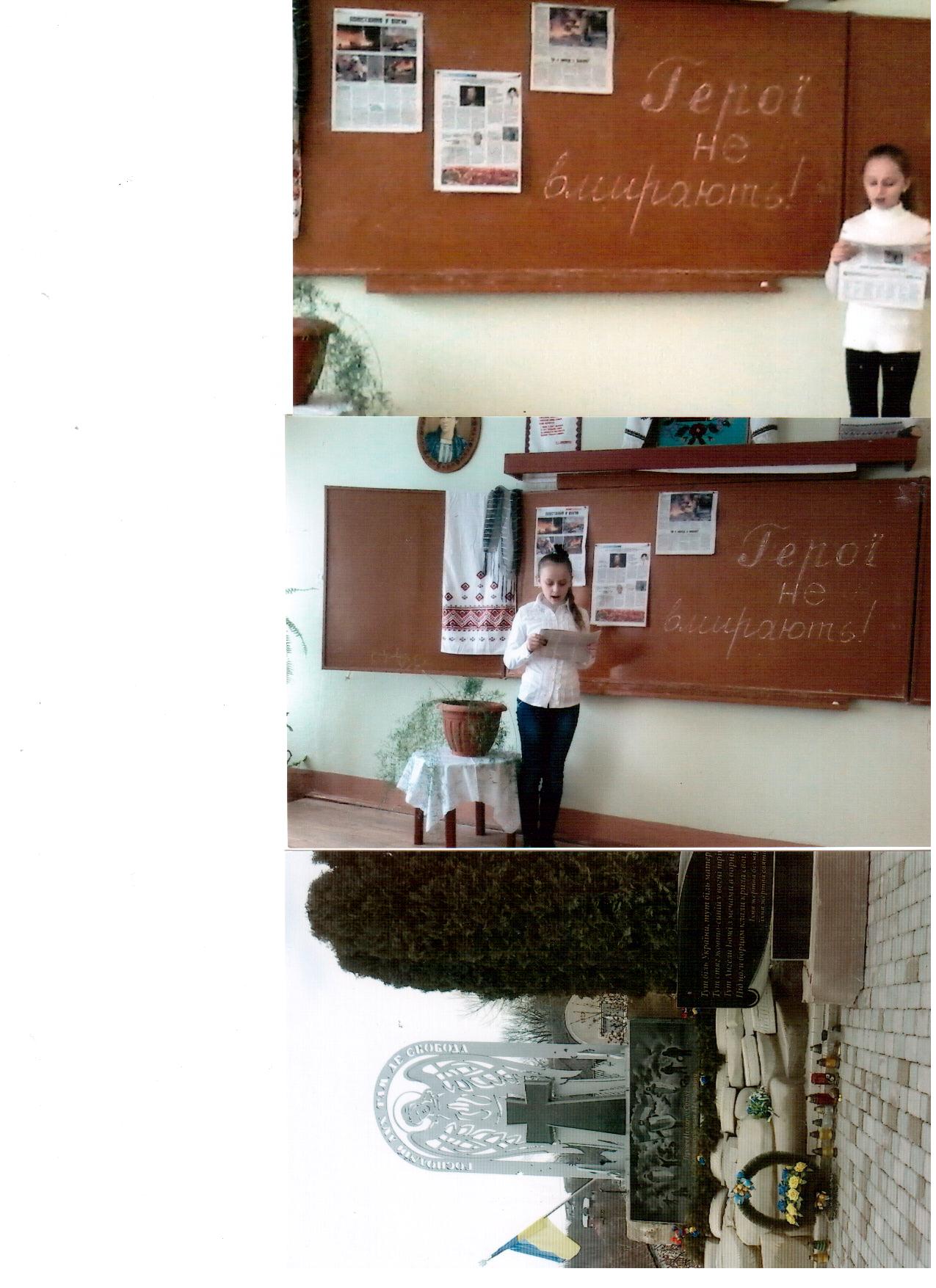 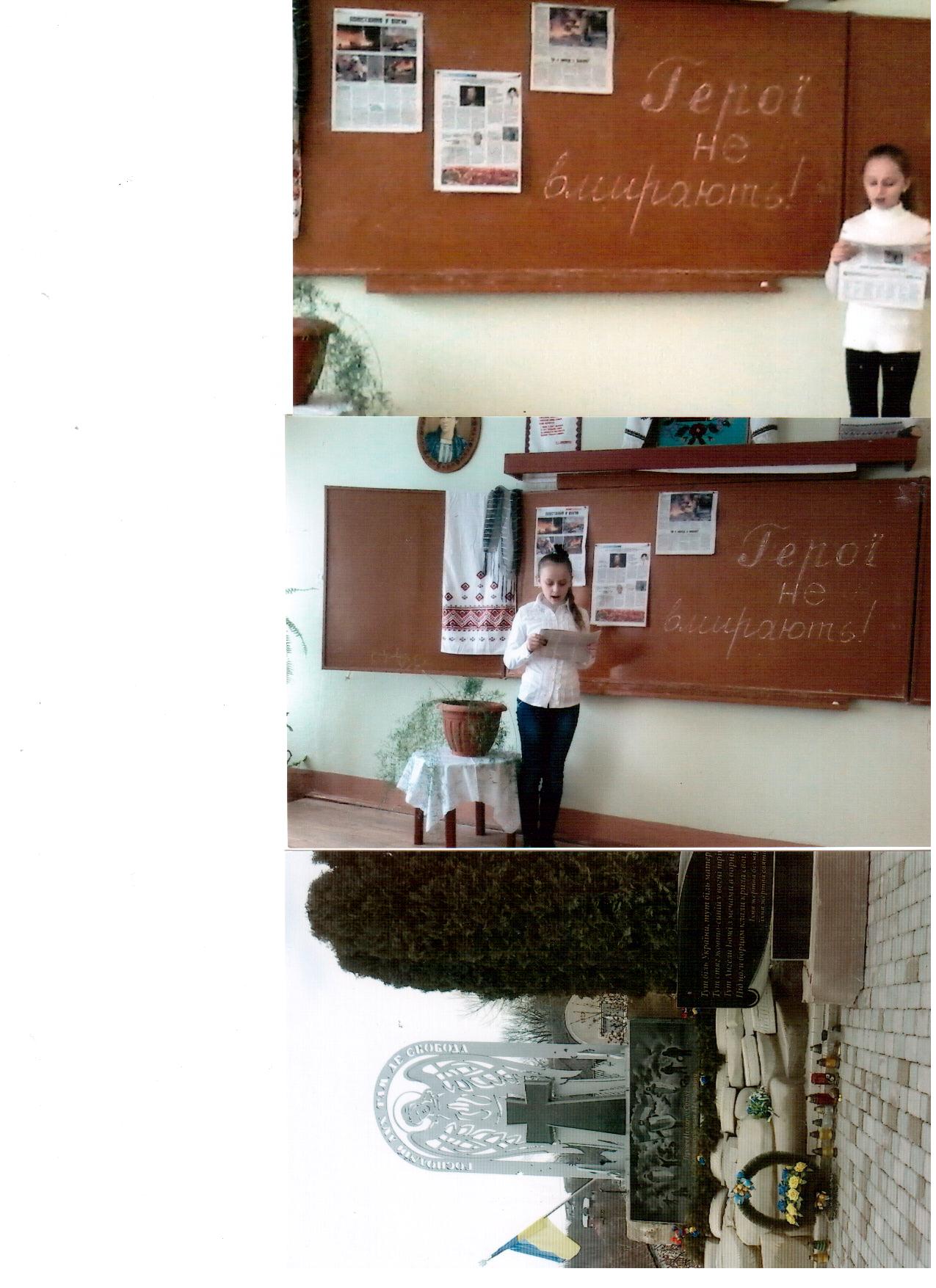 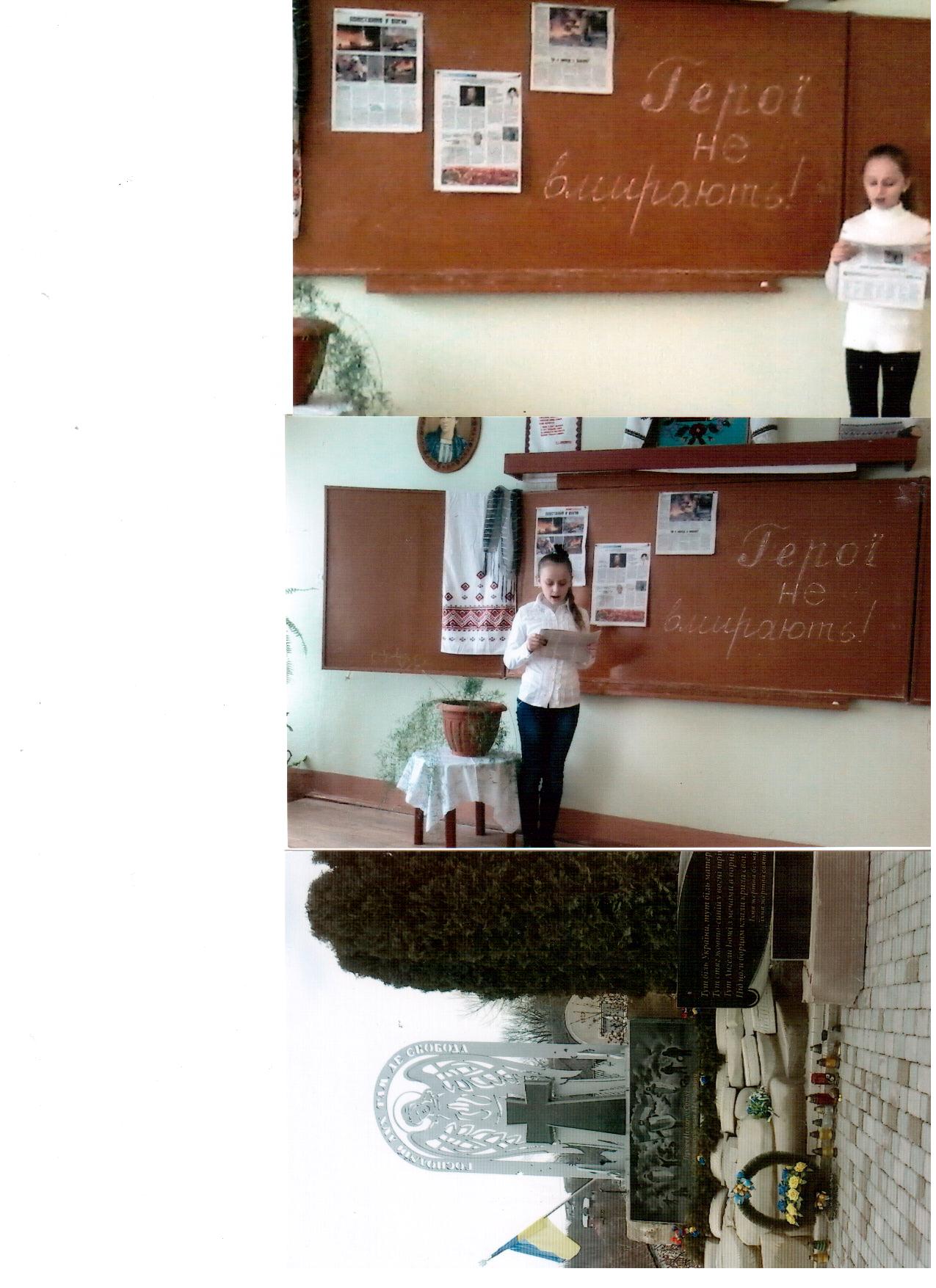 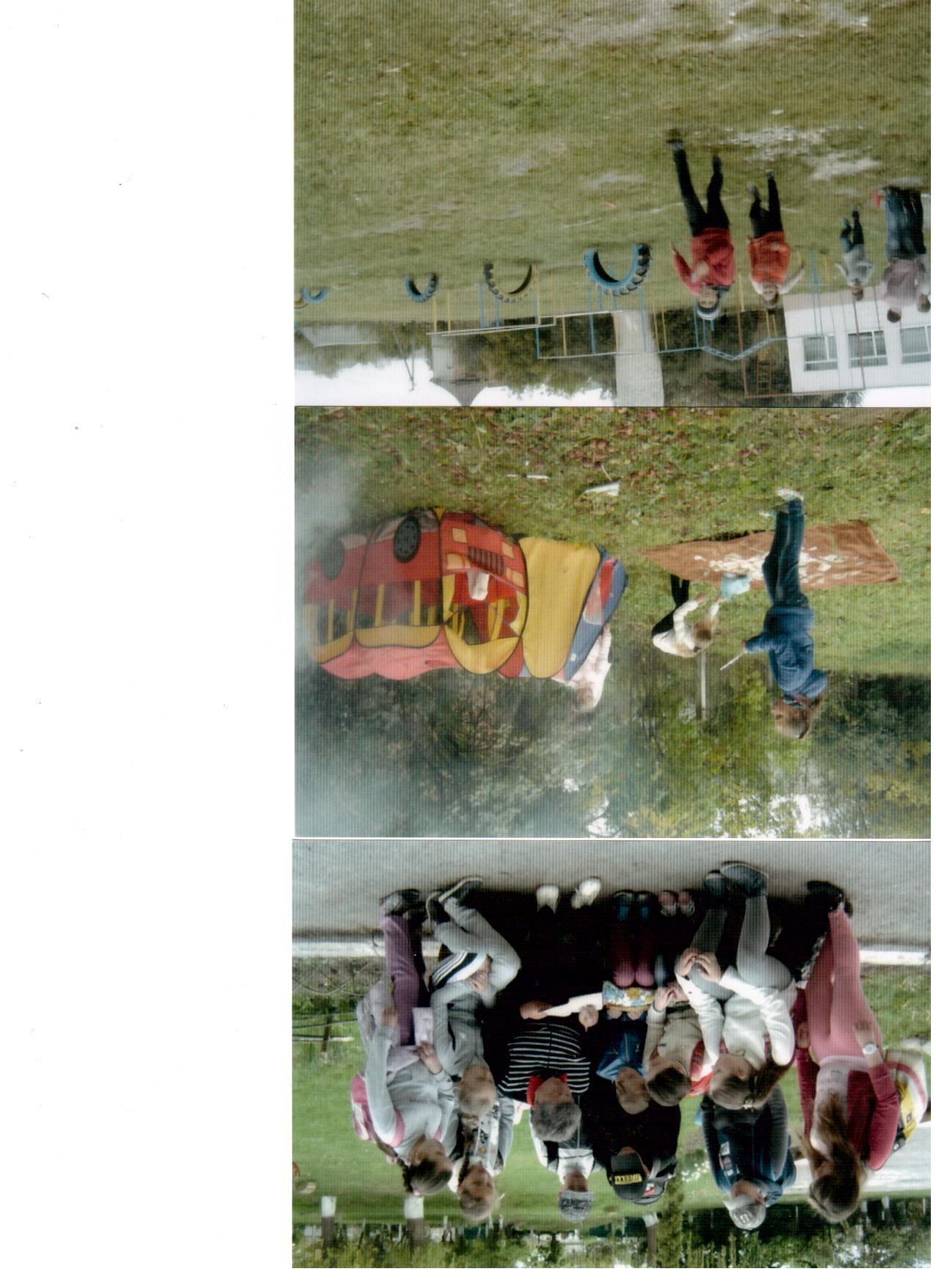 Найголовніше, на мою думку, в роботі класного керівника – турбота про здоров’я своїх вихованців. Чимало заходів присвячено цій темі: йдемо в походи, здійснюємо екскурсії, організовуємо різного роду спортивні змагання.
Сучасній молоді вкрай потрібні милосердя і доброта. Багато корисних справ зробили ми у нинішньому році. Відвідали дітей-інвалідів у Чорткові, допомагали одинокій перестарілій жительці села Ватиляк Даниїлі , збирали теплий одяг для воїнів АТО.
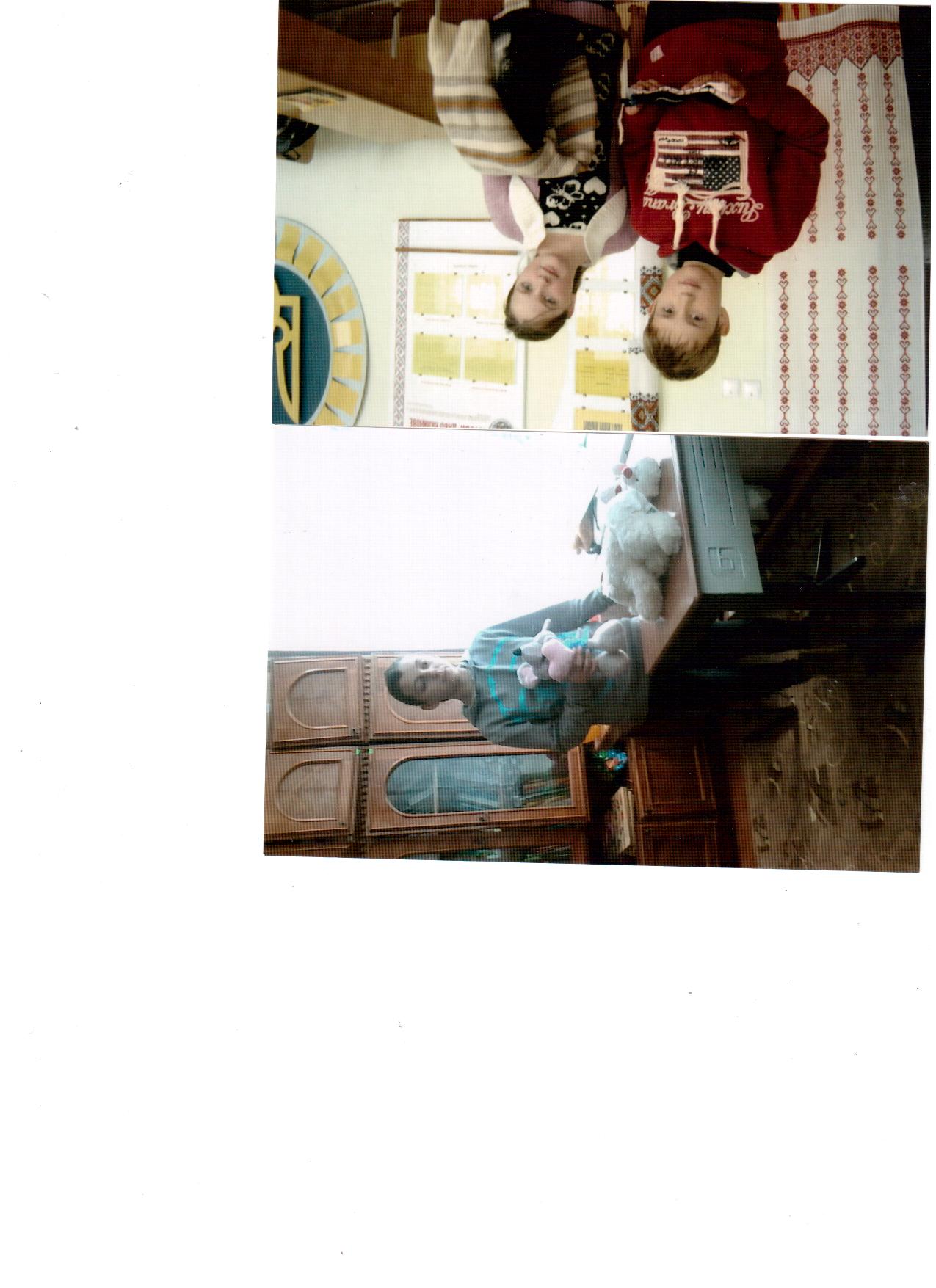 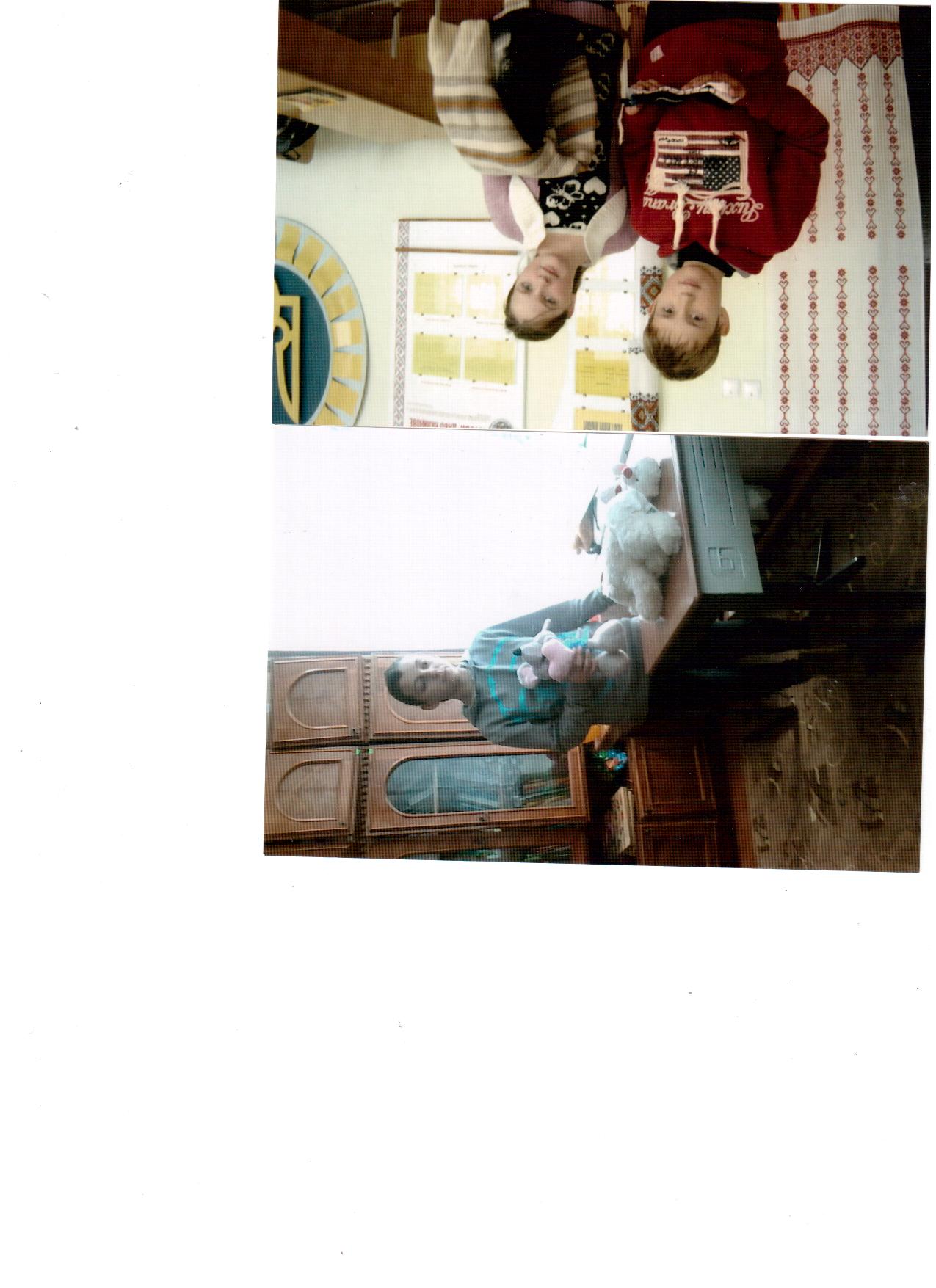 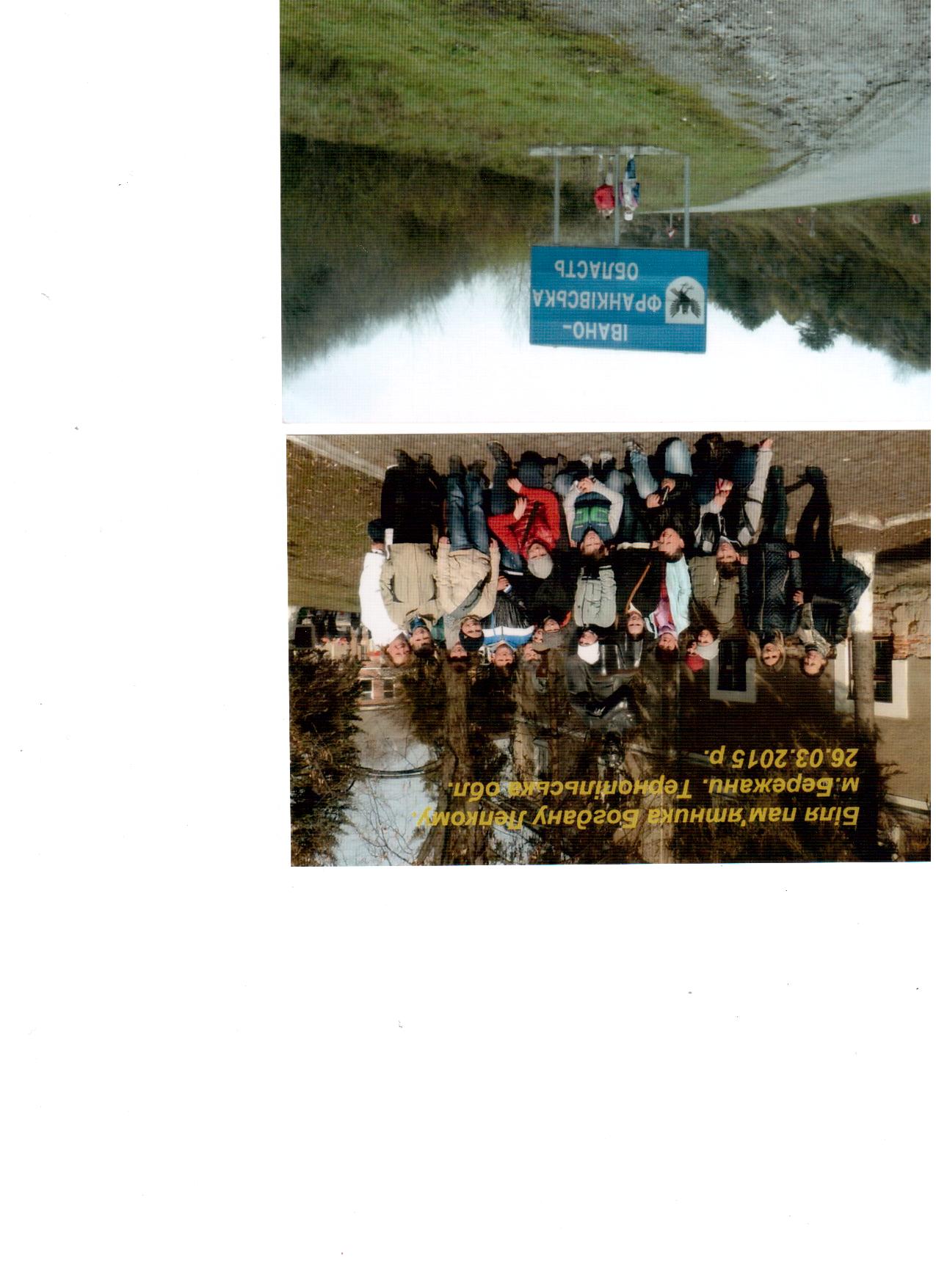 А скільки цікавого побачили й почули учні на екскурсіях у Бережанах, Крогульцях,  Борщеві, Тернополі, Івано-Франківську….
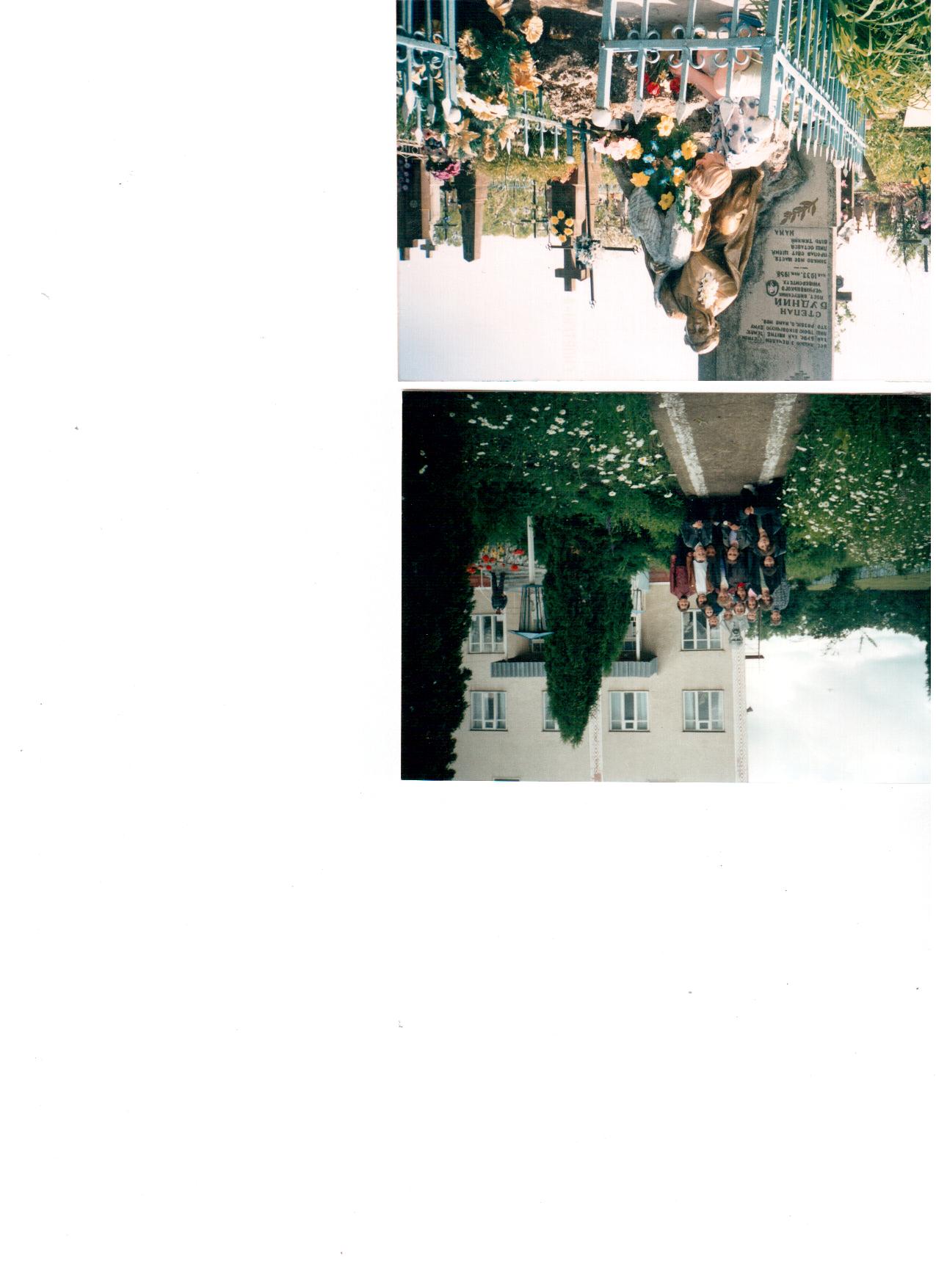 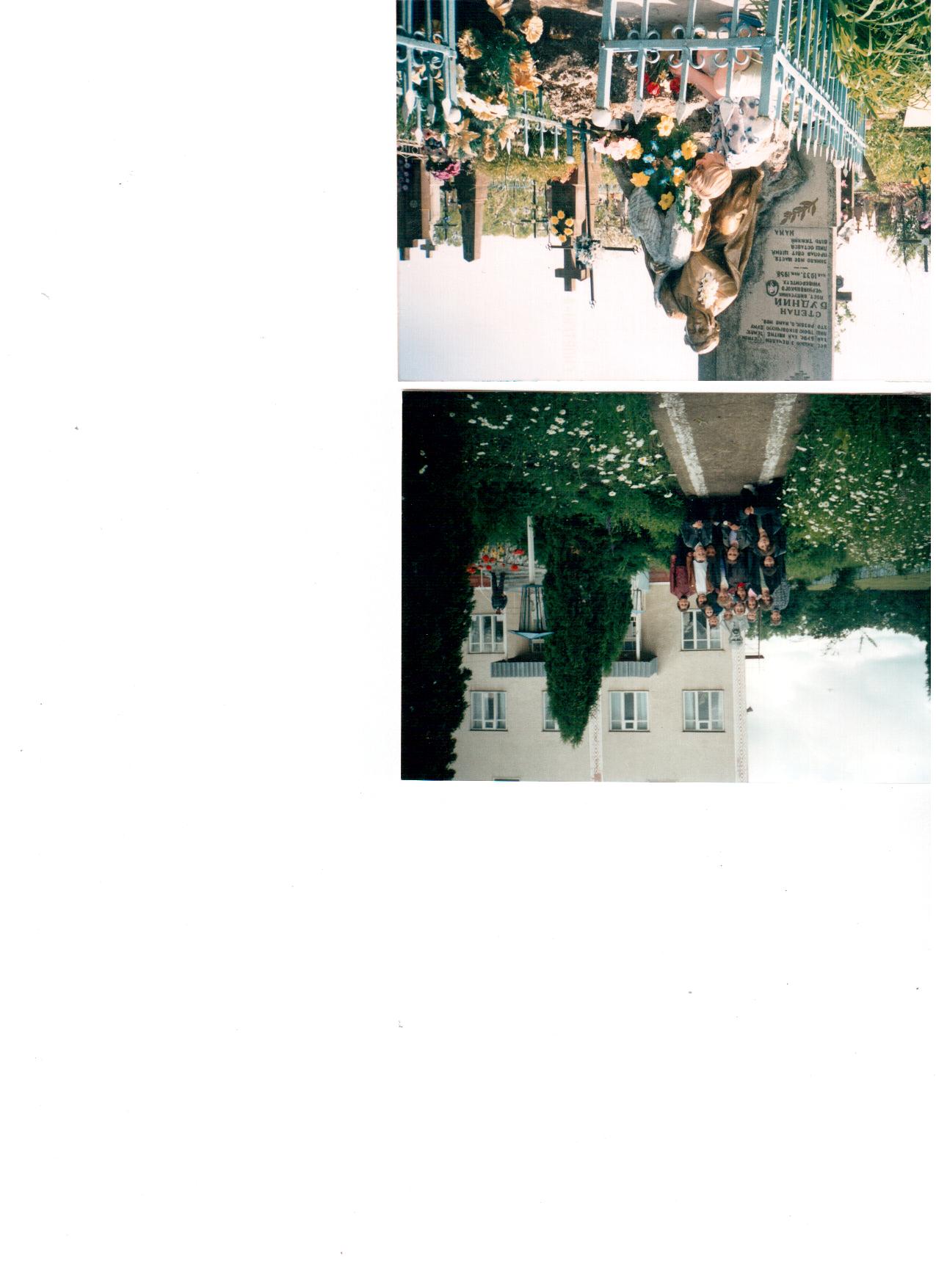 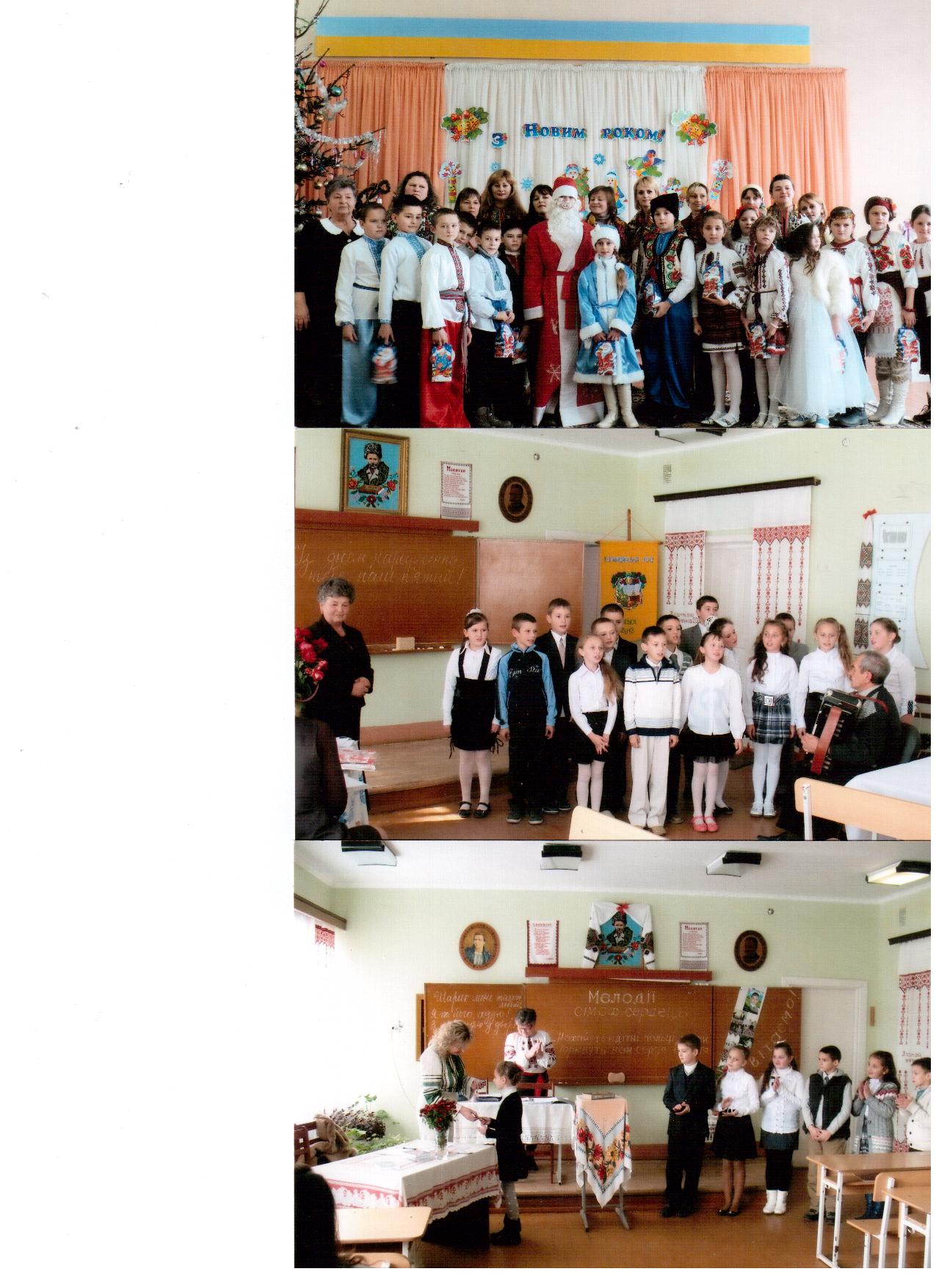 Обдарованим дітям – особлива увага в школі. До їх послуг – різноманітні гуртки та секції. Залучені для цієї роботи батьки та громадськість села
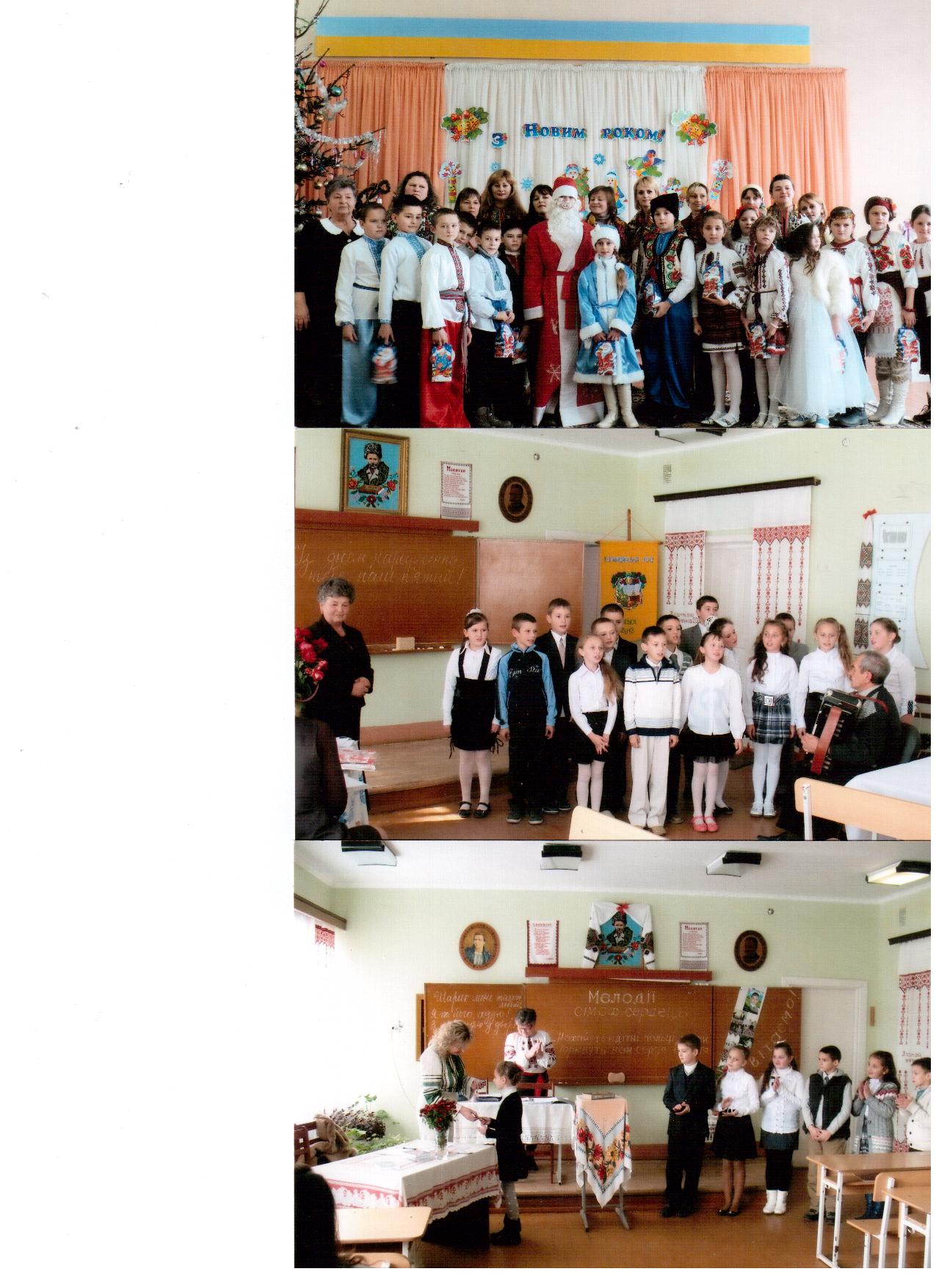 Саме така  систематична, наполеглива й цілеспрямована праця класного керівника з учнівською молоддю дає можливість формувати справжню людину, якій властиві моральні цінності.
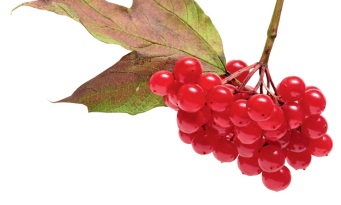 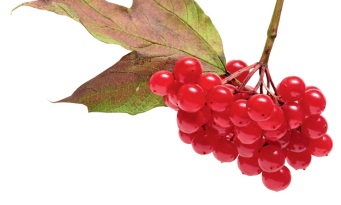 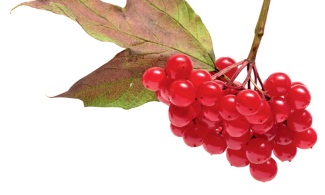 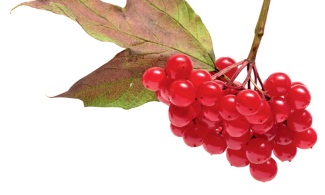